The Information Society?
LIS 598 – Information Policy – Winter 2017
Jan. 12, 2017
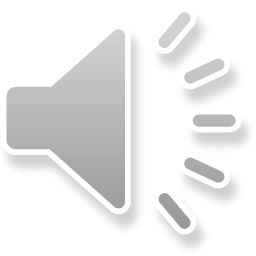 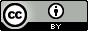 Outline
A. – The ‘Great Transformations’
	B. – Information Society as a Discursive Frame
	C. – Information Society as an Analytical Theory
	D. – Different Kind of Change
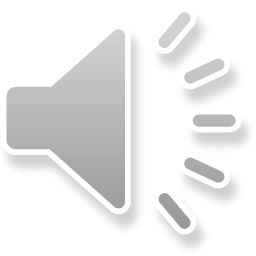 A-I. Neolithic Revolution
The first ‘Great Transformation’
Shift from nomadic hunter-gatherers to agrarian societies
Precipitates numerous changes
Division of labour, property, writing
Process is ongoing over thousands of years
Revolution reached different places at different times
Some places still have yet to undergo a complete Neolithic Revolution (e.g. Penan tribe in Sarawak, Malaysia (Eede, 2014))
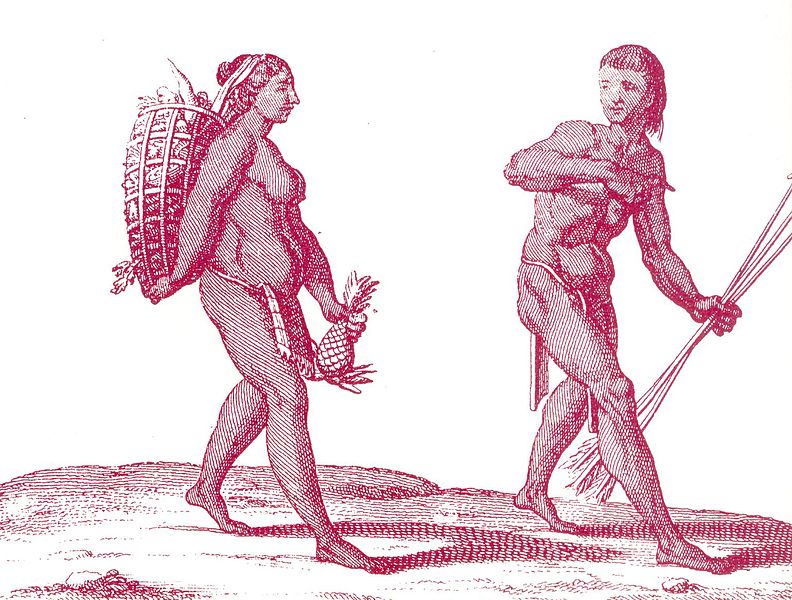 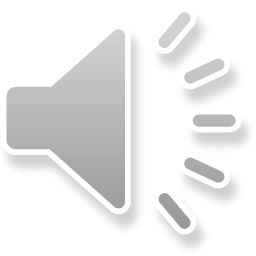 A-II. Industrial Revolution
Second ‘Great Transformation’

As with the Neolithic Revolution
    the revolution comes in waves

Changes in social relations
Rural living to urban living
Agrarian labour to industrial labour
Economic shifts from feudalism to capitalism
In some jurisdictions monarchical decline and increased democracy
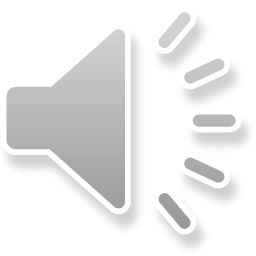 A-III. An Uneven Revolution
Uneven both temporally and geographically

2011 Census: 19% of Canada’s population still lives in rural settings, but less than 2% work in agriculture

Pilat et al. (2006) provides a historical comparison of labour force make up in the UK, Netherlands and US at four time periods 1700, 1820, 1890 and 2002
While agriculture made up the majority of US and UK employment in 1700, industrial employment was only a plurality (though never a majority) in the UK in 1890
The services sector makes up a clear majority of employment in all three countries in 2002
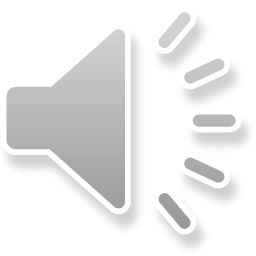 A-IV. Industry and Service
Employment by Sector in Great Britain (1841-1911) and England and Wales (1921-2011)
Notes: for the 1841-1911 period data is for Great Britain, for 1921 onward it is for England and Wales
No census in 1941 (no data) and the 1971 data can’t be consistently grouped with the other years
Source: UK – Office of National Statistics, 2013
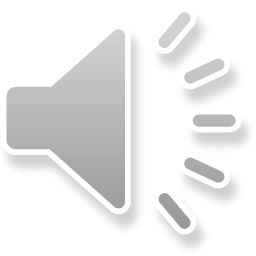 A-V. Employment by Occupation in Canada
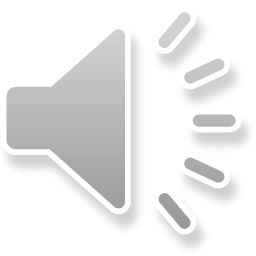 Source: Statistics Canada, Historical Statistics of Canada, Table D86-106
A-VI. Canadian Employment by Sector (2016)
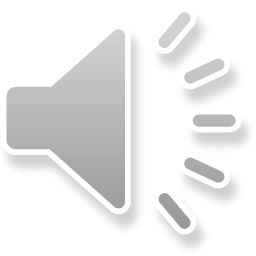 A-VII. A Third ‘Great Transformation’?
The emergence or so-called emergence of the information society leads to some important questions:
Is it a great transformation comparable in scale to the Industrial Revolution?
What continuities and discontinuities with the past are particularly significant?
What is the relationship of the information society to  capitalism?
How, if at all, does the idea of an information society further understanding of current and recent changes such as 9/11, the 2008 Great Recession, or the collapse of the USSR?
Does the information society alter power relations?
Who are the winners and losers?
Does the idea of an information society simply explain events that have already occurred, or does it allow us to gain understanding and insights about the direction of future changes?
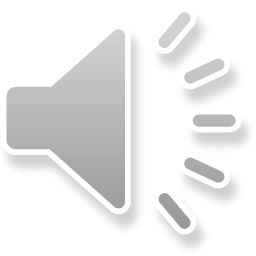 B-I. The Information Society?
While Bell is often held up as the leader or initiator of the discussion, others did precede him

The first major observation on the nature of this change was Fritz Machlup The Production and Distribution of Knowledge in the United States (1962) 

Touraine La Société Post-Industrielle (1969)
Emphasized growing uncertainty and conflict

Ellul The Technological Society (1954/1964)
Highlighted the switch nature of humans relationship to technology and the importance of technique
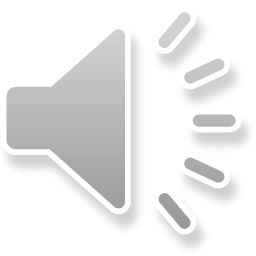 B-II. Naming the Information Society/Age
Carlaw et. al. (2006) identify a range of titles used to describe the information society:
Knowledge society
Network society
Post-industrial society
Knowledge economy
Knowledge-based economy
Knowledge-driven economy
Weightless economy
Goldilocks economy
Information economy
Digital economy
New economy
Internet economy
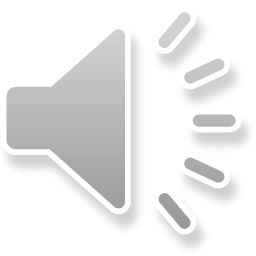 B-III. Information Society as Discursive Frame
Discourse is important because it is co-constitutive and reflexively linked with social practices, and can be used to obscure agency (Fairclough, 2001 and 2011) 

Information society has strong discursive appeal (Harris et al., 1998)
Contra negative connotation of industrial

Key discursive terms
Flexibility, innovation, entrepreneurship, competitiveness
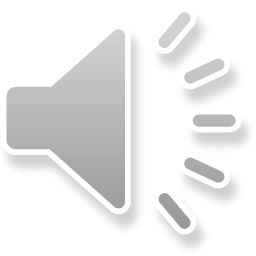 B-IV. Information Society Theory and Information Policy
Information society rhetoric has had a fairly strong influence on policy makers: 
US’s National Information Infrastructure – Agenda for Action
From 2000-2010 EU had a major Information Society Portal
Specifically the 2001 EU Information Society Directive
“Joho-Shakai”  in Japan

WSIS, Resolution 11 from the Tunis Phase (2005):
ICTs are making it possible for a vastly larger population than at any time in the past to join in sharing and expanding the base of human knowledge, and contributing to its further growth in all spheres of human endeavour as well as its application to education, health and science. ICTs have enormous potential to expand access to quality education, to boost literacy and universal primary education, and to facilitate the learning process itself, thus laying the groundwork for the establishment of a fully inclusive and development-oriented Information Society and knowledge economy which respects cultural and linguistic diversity.
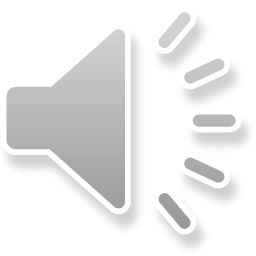 B-V. Information Society Theory and Canadian Policy
Several examples of information society discourse in Canadian policy documents; most notably:

The Information Revolution and Its Implications for Canada (1981, Serafini and Andrieu/Dept. of Communication)
Building the Information Society: Moving Canada into the 21st Century (1996)
Improving Canada's Digital Advantage: Strategies for Sustainable Prosperity (2010)
Digital Canada 150 (2014), and Digital Canada 150 2.0 (2015)
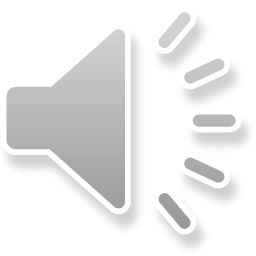 B-VI. Information Society Discourse Shaping Information Policy
In addition to framing information policy, information society discourse is also used to obfuscate dimensions of policy changes

May (2010) has explored how copyright and patent legislation have been advanced through rhetoric around  the information society

McNally (2013) looked specifically at Canada how Mobilizing Science and Technology to Canada’s Advantage (2007) and Improving Canada’s Digital Advantage (2010) use discursive techniques of naturalization and nominalization to justify increased calls for increased copyright protection
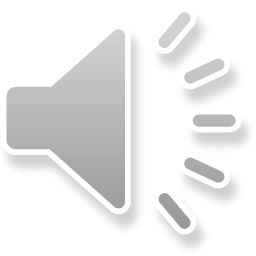 C-I. Theories not a Theory
There is no single information society theory, but a diverse group of views from a range of scholars

Notable theorists/theories attempting to explain the changing nature of society include:
Daniel Bell’s Post-industrial society
Manuel Castells’ Network society/informational capitalism
Alvin Toffler’s Third wave economy
David Harvey’s Flexible structuration
Anthony Giddens’ Reflexive modernity/ post-traditional society
Jean-Francois Lyotard’s Postmodernity
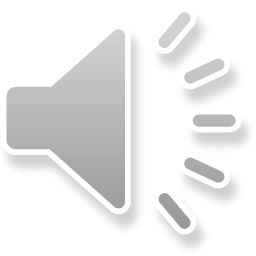 C-II. Webster’s (2014) Analysis
Five main types of change pointed to as evidence of information society
Technological
Economic 
Occupational
Spatial
Cultural

Though Webster sees flaws in each one of these approaches

Views informationalism as a phase in capitalism and an extension and intensification of the past rather than a break from it
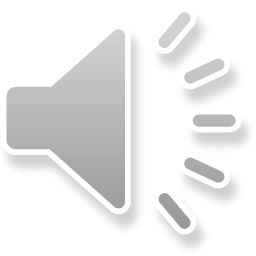 C-III. Bell’s Post-Industrial Society
He labels his work ‘social forecasting’ rather than a theory

Information sector of US economy becoming more important than industrial sector

Theoretical knowledge (not empirical evidence) will replace capital and labour as being the source of value in the economy

Knowledge workers to become the new captains of industry

Bell’s work has had a lasting appeal as it is optimistic and appealing to white-collar workers and policymakers
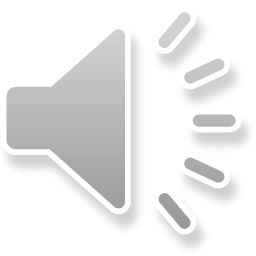 C-III(ii). Bell’s Post-Industrial Society
Five elements of post-industrial society (Coming of Post-Industrial Society, p. 14)
Economic – Services displace manufacturing as centre of economy
Occupational – Dominance of professional and technical classes
Axial principle – Codification of theoretical knowledge as source of policy formation  
Future orientation – Control of technology
Decision making – Primacy of intellectual technology in decision making

Capitalist social structures are to weaken – decline in the centrality of property, increased power of professionals and reduction of power of traditional elites

By 1980, Bell begins describing an “information society” rather than a post-industrial one
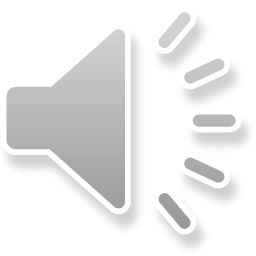 C-IV. Bell’s (1980) Information Society
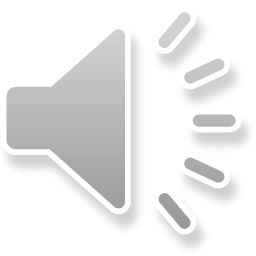 C-V. Bell’s Critics
Major critique of Bell is his technological determinism
Castells (2000) argues Bell’s technological determinism is one of the major flaws of Bell’s work
Bell (1999) criticizes Castells for not differentiating between innovation and diffusion of innovation

Webster on Bell - “There is no novel, ‘post-industrial’ society: the growth of service occupations and associated developments highlight continuities of the present with the past.” Theories of the Information Society (2006), p. 59  (emphasis in the original)
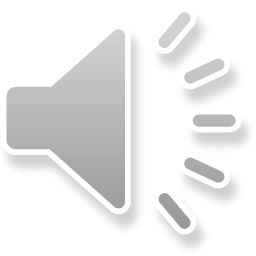 C-VI. Castells’ Network Society
Major work is The Information Age trilogy (originally published 1996, 1997, 1998), which is nearly 1500 pages long

Key focus on networks and innovation
Suggests innovation, not capital, is the driving force in the information age

Capitalism is a mode of production (opposite statism), while informationalism is a mode of development (opposite industrialism)
In informationalism the main source of productivity is knowledge (not capital or labour)

“What characterizes the current technological revolution is not the centrality of knowledge and information, but the application of such knowledge and information to knowledge generation and information processing/communication devices, in a cumulative feedback loop between innovation and the uses of such innovation”  Rise of the Network Society (2nd ed, 2000), p. 31
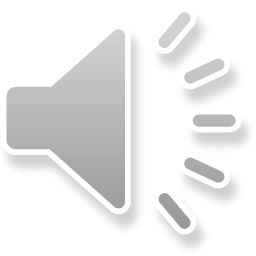 C-VI(ii). Castells’ Network Society
Networked computing allows the existence of networked organizations from multinational corporations to Al-Qaeda
Networks instead of hierarchies become increasingly important

Power lies in global cities, rural and lesser cities become marginalized

Finds the term ‘information society’ analytically weak as all societies use information
Prefers ‘information capitalism’

Catells’ work is commendable for his ability to draw together so many changes in society from the spread of ICTs to the collapse of patriarchy to the flourishing of terror networks
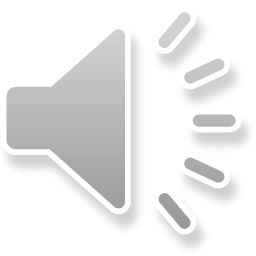 C-VII. Giddens’ Consequences of Modernity
Society is not post modern, but dealing with the consequences of modernity, with many consequences:

Separation of time and space
Disembedding of social practices form local contexts
Reflexive ordering of knowledge and the double hermeneutic
Rise of risk and systems of trust
Concept of ontological security
Threats to academic expert knowledge
Surveillance necessary for increasingly complex social organization and reflexivity
ICTs central to globalization
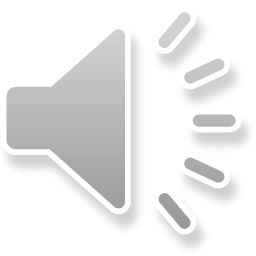 C-XI. Information Society Critics
A number of scholars argue that claims of a great transformation are overblown, and that many elements of industrial capitalism remain

Information Society critics highlight many general trends of capitalism are being exacerbated
Growing income inequalities (Gini coefficient)
Increasingly powerful corporations
An expansion of market-oriented economic, political and social ordering

Notable information society critics include Herbert, Anita  and Dan Schiller, David Harvey, and Vincent Mosco

These critics do acknowledge that an important change has taken place since the 1970s, but do not feel that it is a great transformation on the same scale as the industrial revolution
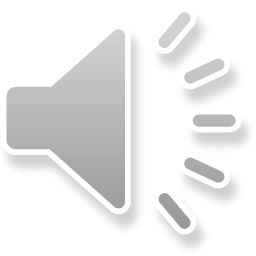 D-I. Some Important Events
1914 – Ford introduces the $5 a day wage
1934-37 – Emergence of the Keynesian fiscal consensus
1944 – Bretton Woods Conference 
1971 – Nixon shock (U.S. adopts floating currency)
1973 – 1973 Oil Crisis
1979 – Election of Thatcher government (UK)
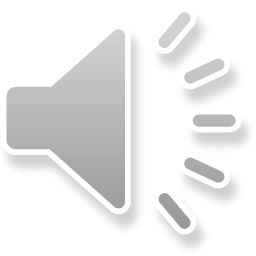 D-II. Globalization
A multifaceted set of connected changes
Globalization of capital
Globalization of labour

ICTs central for coordination (Harvey , 2006)

Global trade framework built of GATT (and augmented with GATS and TRIPS)

Globalization is often portrayed as a shift in power from sovereign states to transnational corporations

A key policy reaction, with corresponding implications for information policy is the rise of neoliberalism
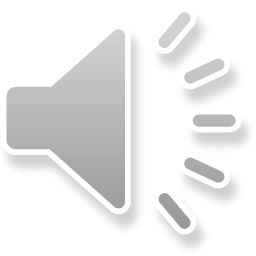 Next Week
Neoliberalism, international influences, evidence based policy making, private ordering, and tensions between information policy

Read:
Cope; Harvey; Howlett
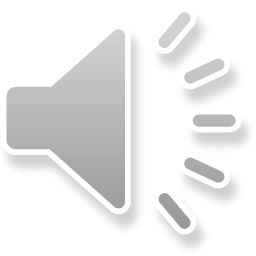 Sources:
Bell, Daniel. 1999. The Coming of Post-Industrial Society: A Venture in Social Forecasting.  New York: Basic Books.
Bell, Daniel . 1980. “The Information Society” in The Microelectronics Revolution, T. Forester. Ed. Oxford, UK: Basil Blackwell. p. 500-549.
Canada,. 1995.Building the Information Society: Moving Canada into the 21st Century. Ottawa: ON, Industry Canada. https://web.archive.org/web/19970412141758/http://info.ic.gc.ca/info-highway/society/21st_e.pdf.
Canada – Department of Communication/Serafini, Shirley, and Andrieu , Michel. 1981. The Information Revolution and Its Implications for Canada. Hull, QC: Department of Communications.
Carlaw, Kenneth, Oxley, Les, Walker, Paul, Thorns, David, and Nuth, Michael. 2006. “Beyond the Hype: Intellectual Property and the Knowledge Society/Knowledge Economy.” Journal of Economic Surveys, 20(4): 633-690.
Castells, Manuel. 1997. The Information Age: Volume II - The Power of Identity. Oxford: Blackwell.
Castells, Manuel. 2000. The Information Age: Volume 1 - The Rise of the Network Society. 2nd Ed. Oxford: Blackwell.
Castells, Manuel. 2000. The Information Age: Volume III - End of Millennium, 2nd Ed. Oxford: Blackwell.
Eede, Joanna. 2014. “The Penan Hunter-Gatherers of Sarawak.” National Geographic, 17 Apr. 2014: http://voices.nationalgeographic.com/2014/04/17/the-penan-hunter-gatherers-of-sarawak/
Sources:
Ellul, Jacques. 1954/1964. The Technological Society. New York: Knopf.
Fairclough, Norman. 2001. Language and Power. 2nd Ed. Harlow, UK: Longman.
Fairclough, 2011. Discourse and Social Change. Cambridge, UK: Polity.
Giddens, Anthony. 1991. The Consequences of Modernity. Cambridge, U.K.: Polity. 
Harris, Michael H., Hannah, Stan A., and Harris, Pamela C. 1998. Into the Future: The Foundation of Library and Information Services in the Post-Industrial Era. 2nd Ed. Greenwich, CT: Ablex Publishing. 
Industry Canada. 2010. Improving Canada’s Digital Advantage. 2010. http://publications.gc.ca/collections/collection_2010/ic/Iu4-144-2010-eng.pdf.
Industry Canada. 2014. Digital Canada 150. https://www.ic.gc.ca/eic/site/028.nsf/vwapj/DC150-EN.pdf/$FILE/DC150-EN.pdf.
Industry Canada. 2015. Digital Canada 150 2.0. https://www.ic.gc.ca/eic/site/028.nsf/vwapj/DC150-2.0-EN.pdf/$FILE/DC150-2.0-EN.pdf. 
Machlup, Fritz. 1961. The Production and Distribution of Knowledge in the United States. Princeton, NJ: Princeton University Press.
May, Christopher. 2010. The  Global Political Economy of  Intellectual Property Rights: The New Enclosures. London, Routledge.
Sources:
Pilat, Dirk, Cimper, Agnes, Olsen, Karsten and Webb, Colin. 2006. The Changing Nature of Manufacturing in OECD Economies. STI Working Ppaper 2006/9. OECD: http://www.oecd.org/science/inno/37607831.pdf
Statistics Canada. 2014. “Table D86-106: Work Force, by Occupation and Sex, Census Years 1891 to 1961 (gainfully occupied 1891 to 1941, labour force 1951 and 1961).” Historical Statistics of Canada: Section D: The Labour Force: http://www.statcan.gc.ca/pub/11-516-x/sectiond/4057750-eng.htm 
Statistics Canada. 2017. “Table 282-0008: Labour Force Survey Estimates (LFS), by North American Industry Classification (NAICS), Sex and Age Group.” http://www5.statcan.gc.ca/cansim/a26?lang=eng&retrLang=eng&id=2820008&&pattern=&stByVal=1&p1=1&p2=37&tabMode=dataTable&csid= 
Touraine, Alain. 1969. La société post-industrielle: Naissance d’une société. Paris: Denoël.
United Kingdom – Office of National Statistics. 2013. “2011 Census Analysis, 170 Years of Industry.” http://webarchive.nationalarchives.gov.uk/20160105160709/http://www.ons.gov.uk/ons/publications/re-reference-tables.html?edition=tcm%3A77-309799 
Webster, Frank. 2014. Theories of the Information Society. 4th Ed.  London: Routledge.
Image Sources
Slide 1 – “CC-BY-4.0 Image” Creative Commons, Licensed under CC-BY-4.0 License, from: https://creativecommons.org/licenses/ 
Slide A-I – “Kalina hunter gatherer”  Pierre Barrere, Public Domain, from: https://commons.wikimedia.org/wiki/File:Kalina_hunter_gatherer.jpg
Slide A-II – “Hartmann Maschinenhalle 1868” Unknown, Public Domain, from: https://commons.wikimedia.org/wiki/File:Hartmann_Maschinenhalle_1868_(01).jpg